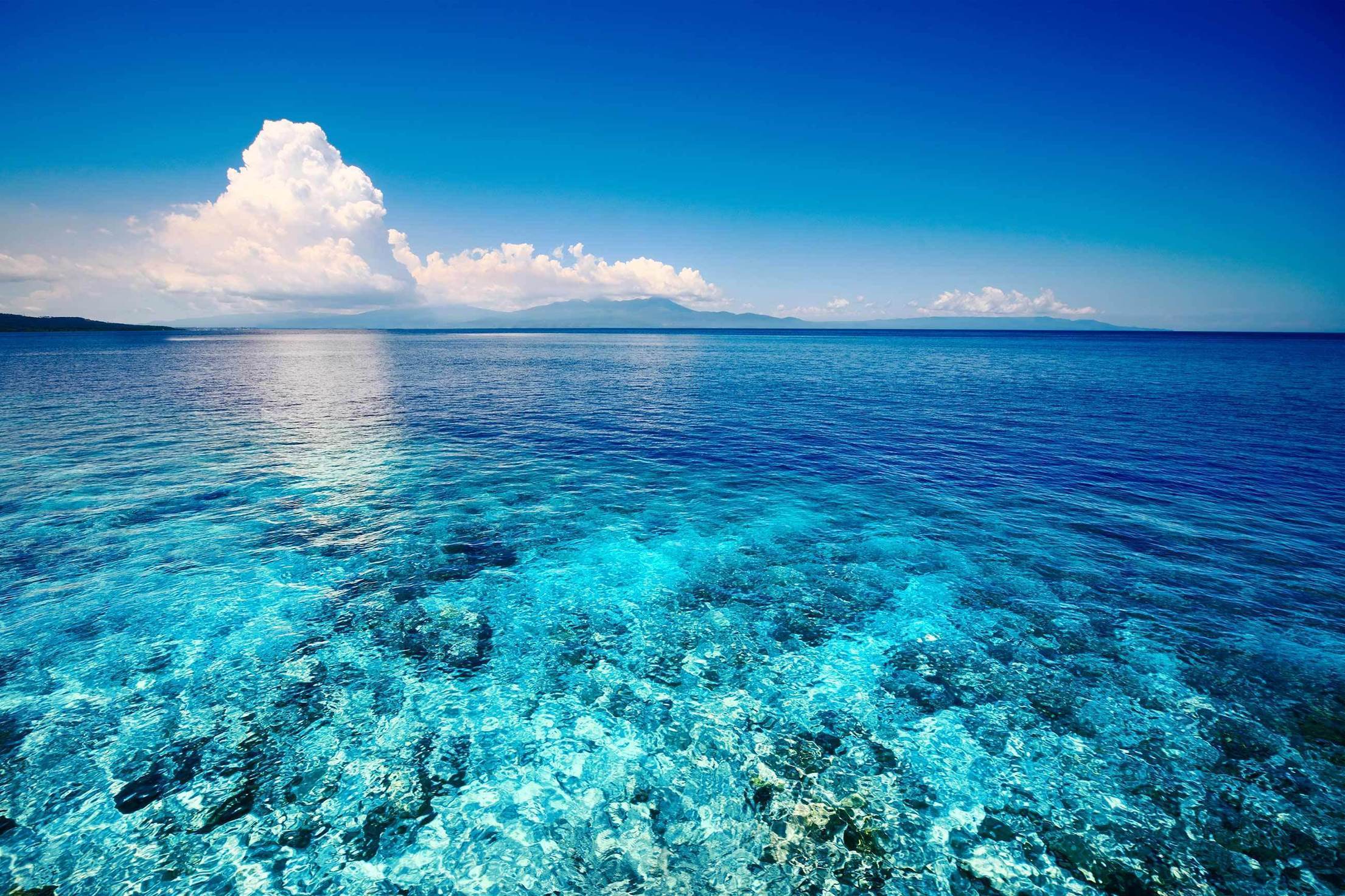 ЧУДО БОЖЬЕГО ТВОРЕНИЯ
ПОДВОДНЫЙ МИР
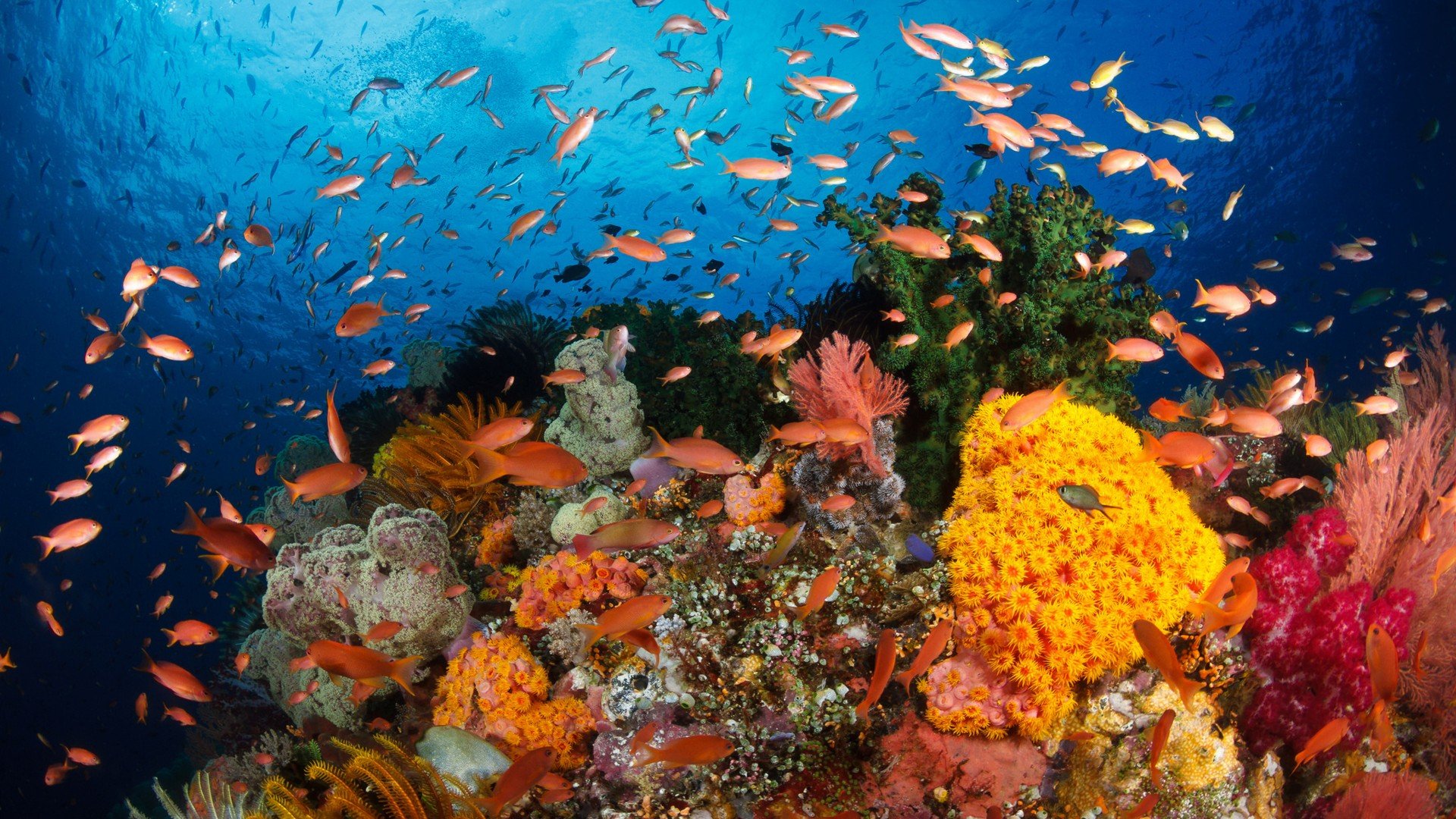 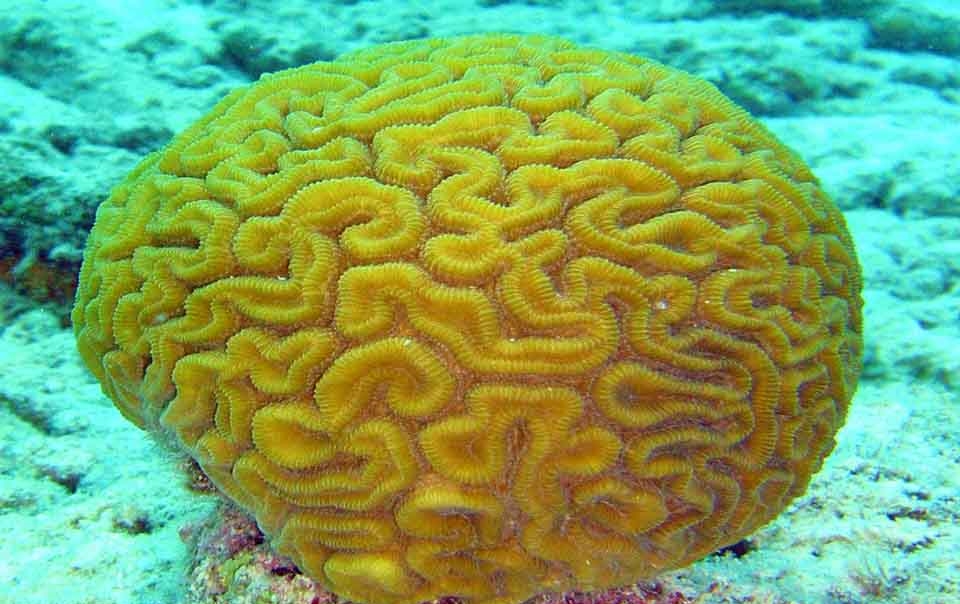 ЖЕЛТЫЕ МОЗГОВИКИ
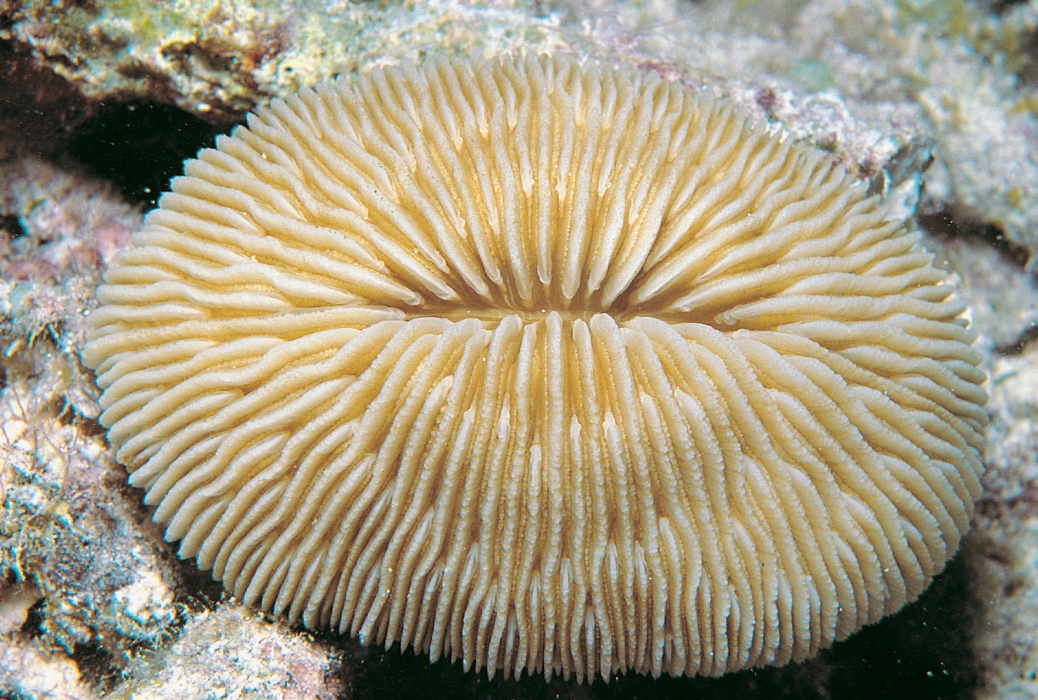 ГРИБОВИДНАЯ ФУНГИЯ
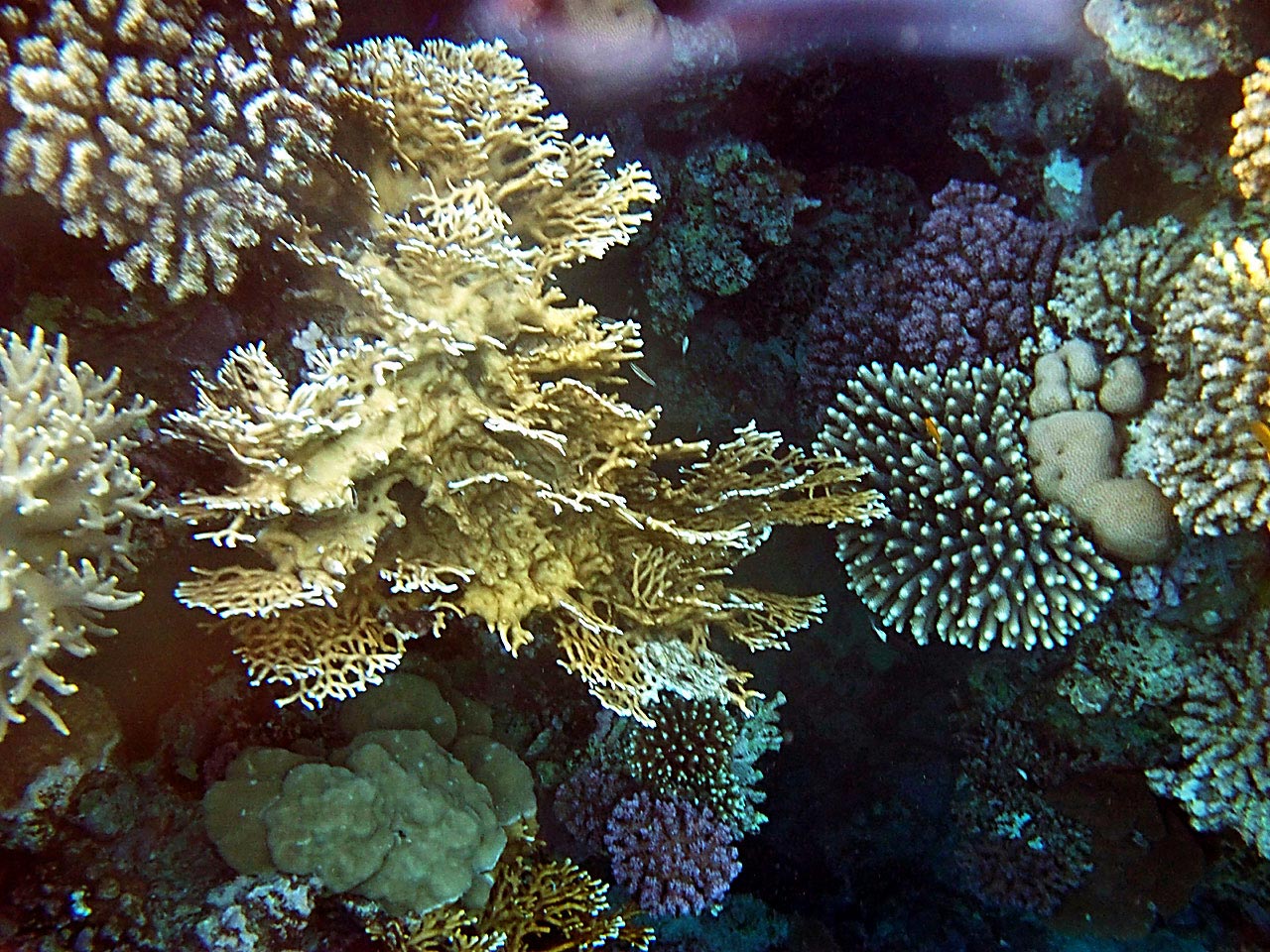 ПЛАСТИНЧАТЫЕ МИЛЛЕПОРЫ
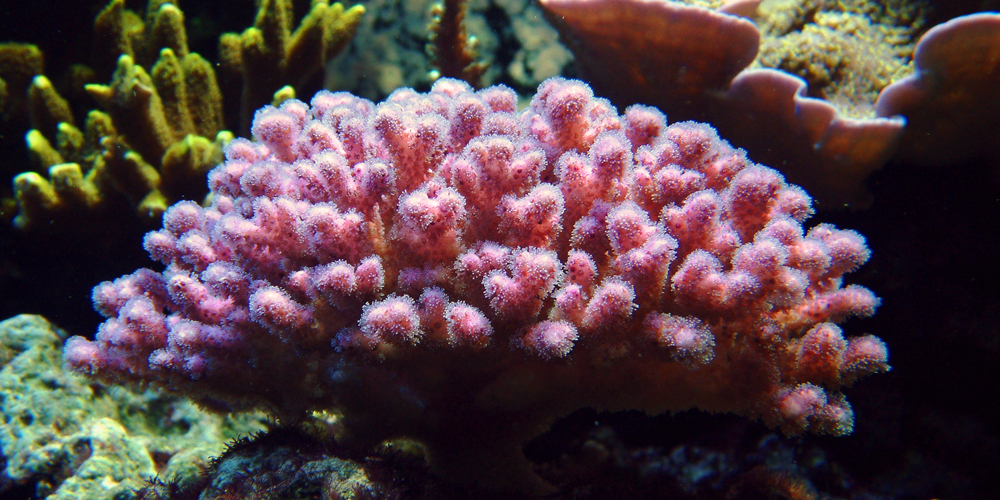 ФИОЛЕТОВАЯ ПОЦИЛЛОПОРА
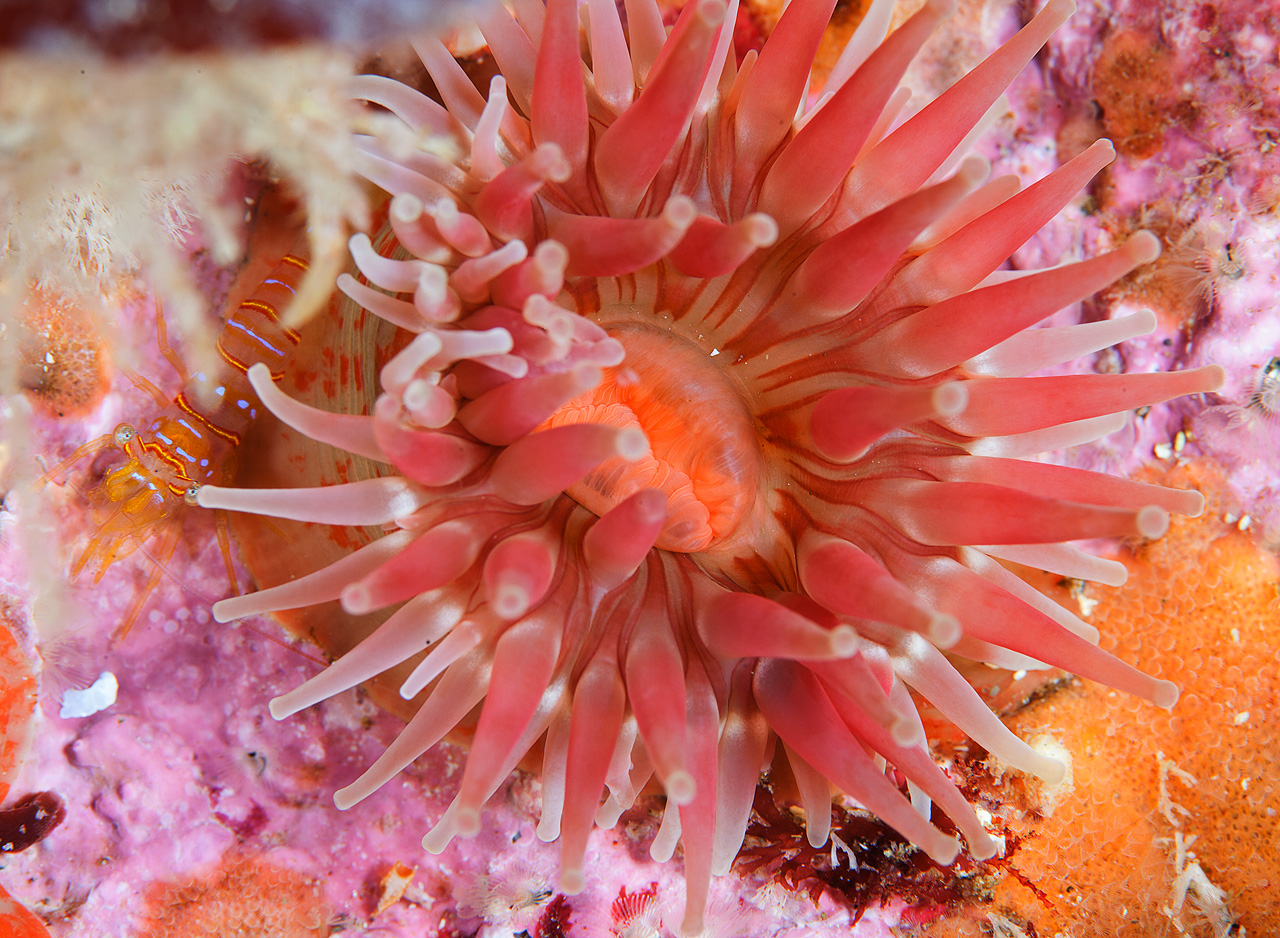 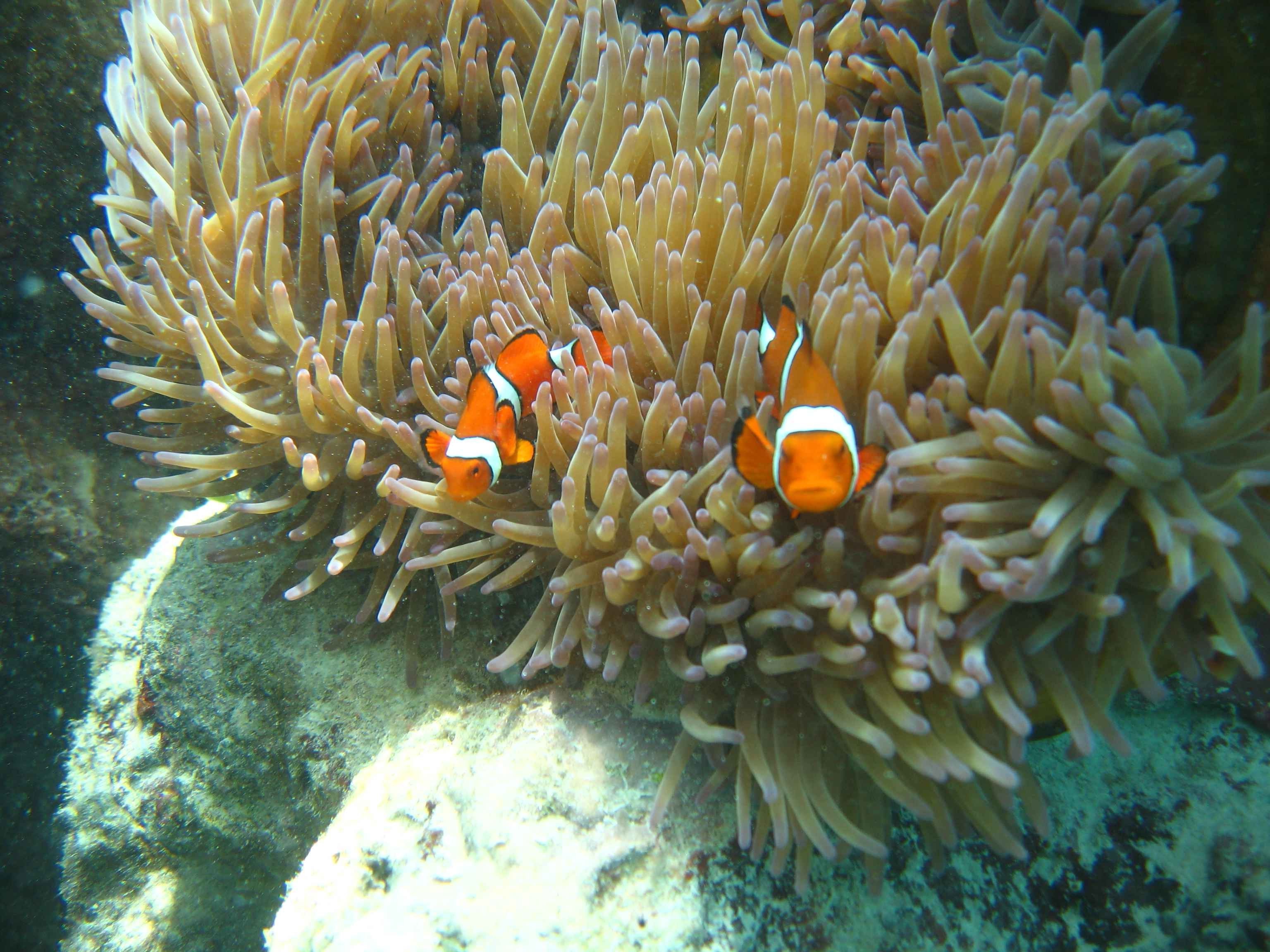 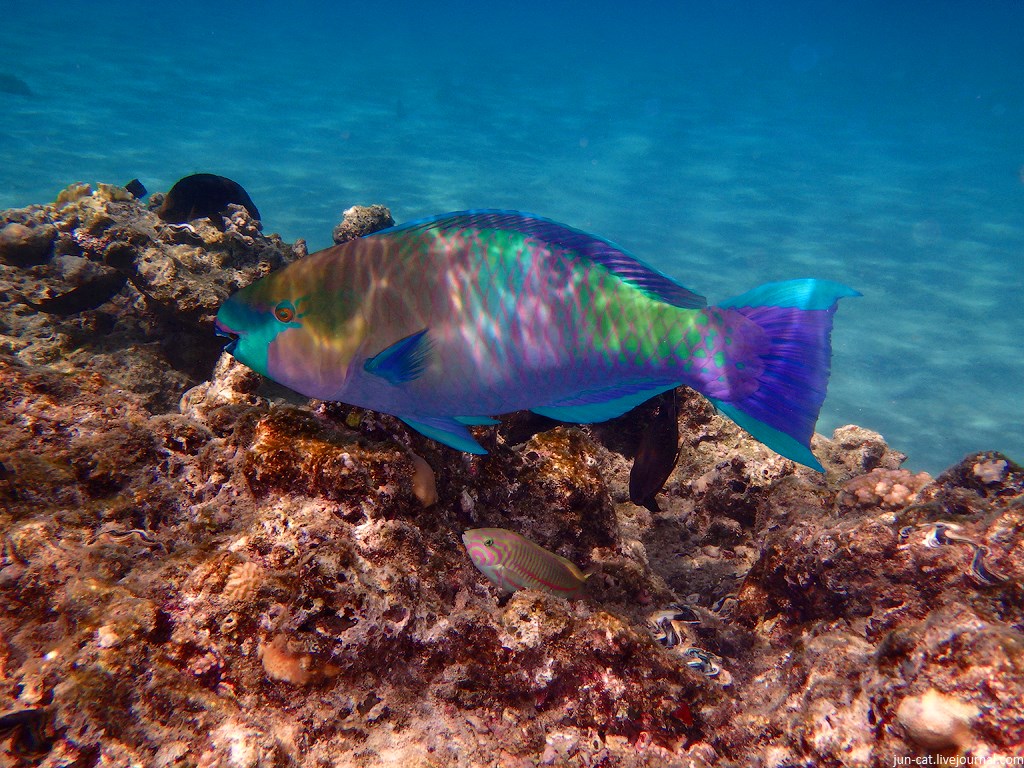 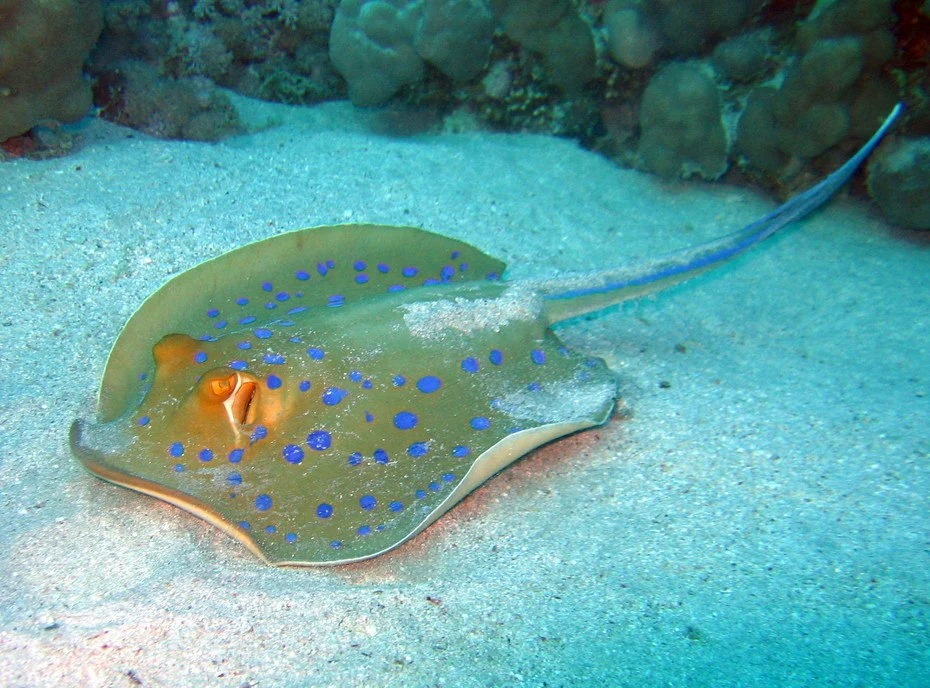 СКАТ-ХВОСТОКОЛ
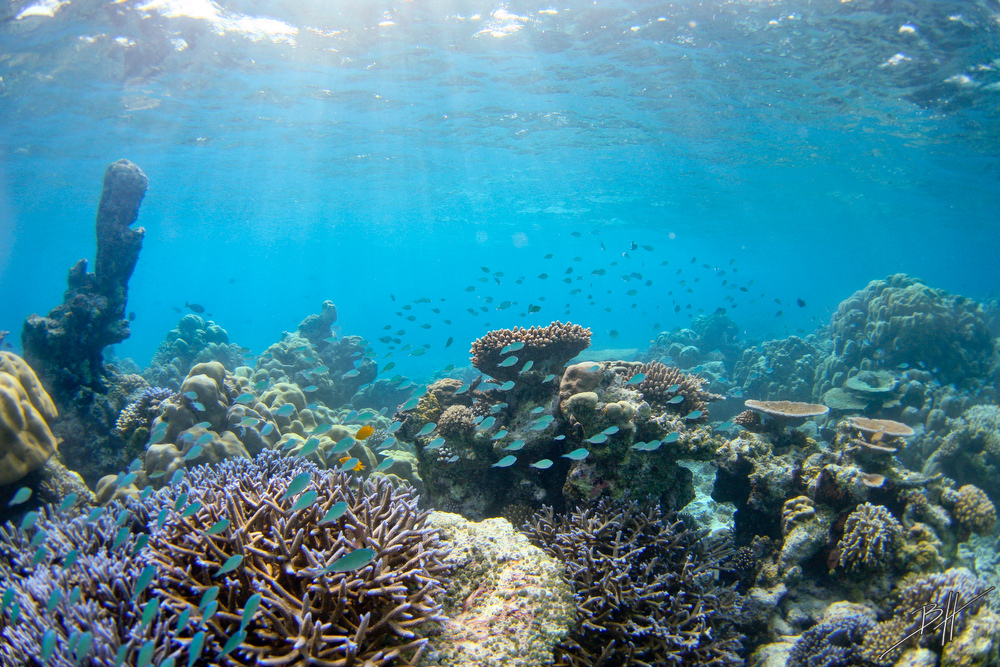 СОТВОРИЛ БОГ И ОГРОМНЫХ ТВАРЕЙ МОРСКИХ, И ВСЯКОГО РОДА ИНЫХ ЖИВЫХ СУЩЕСТВ, КОТОРЫМИ КИШИТ ВОДА… УВИДЕЛ БОГ, ЧТО И ЭТО
 БЫЛО ХОРОШО.
Бытие 1:21